Тема урока:
Объем пирамиды.
Устная работа:
4
7
8
0
В13
В13
х
х
3
3
х
х
1
1
0
0
№ 25579.
Найти объёмы составных                    многогранников.
4
3
5
2
1
1
4
4
4
1
2
V=4∙4∙5-2∙1∙1=78
V=4∙3∙3+1∙1∙4=36+4=40
V=4∙4∙3 - 2∙1∙4=48-8=40
№245352
8
6
1
5
2
В 13
х
3
х
1
0
В основании прямой призмы лежит прямоугольный треугольник с катетами 6 и 8. Боковые ребра равны     . Найдите объем цилиндра, описанного около этой призмы.
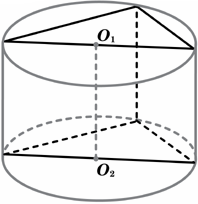 5
8
В 13
х
3
х
1
0
a

V1
V2
2a
№ 27106
Через среднюю линию основания треугольной призмы, объем которой равен 32, проведена плоскость, параллельная боковому ребру. Найдите объем отсеченной треугольной призмы.
V = Soснh
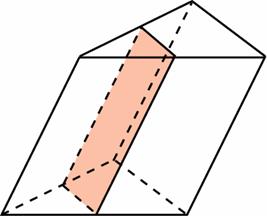 h
1
0
В 13
х
3
К
х
1
0
О
№ 74789.
Плоскость(ОМК) перпендикулярна боковым ребрам призмы АВСА₁В₁С₁, объем которой равен 240 см³, ΔОМК- прямоугольный с катетами 6 и 8. Найти боковое ребро призмы.
А1
C1
V=Sсеч. l
М
B1
?
8
6
C
А
B
Что мы знаем о пирамиде?
Пирамидой называется многогранник, который состоит из  плоского многоугольника – основания пирамиды, точки, не лежащей в плоскости основания – вершины пирамиды и треугольников -боковых граней.
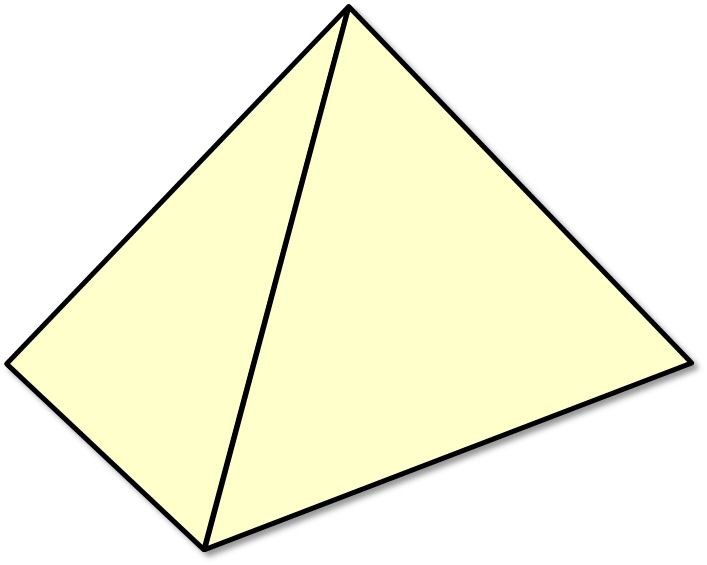 Термин “пирамида” заимствован
из греческого “пирамис” или “пирамидос”. Греки в свою очередь позаимствовали это слово, как полагают, из египетского языка. В папирусе Ахмеса встречается слово “пирамус” в смысле ребра правильной пирамиды. Другие считают, что термин берет свое начало от форм хлебцев в Древней Греции “пирос” - рожь). В связи с тем, что форма пламени иногда напоминает образ пирамиды, некоторые средневековые ученые считали, что термин происходит  от греческого слова “пир” - огонь. Вот почему в некоторых учебниках геометрии XVI в. пирамида названа “огнеформное тело”.
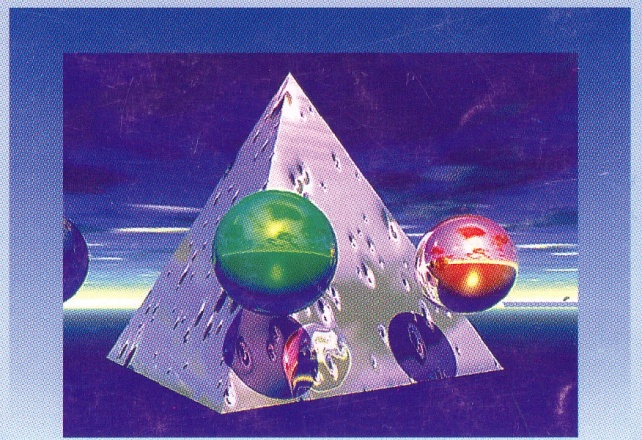 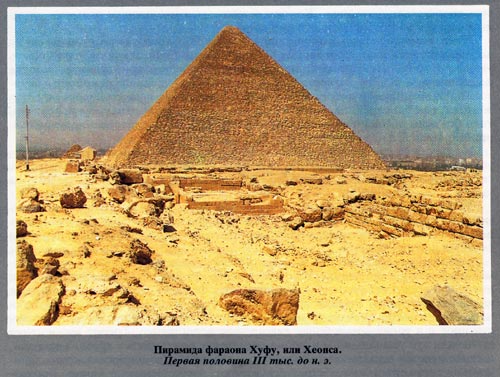 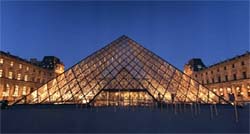 Вершина
P
Боковые грани
Основание
H
Аn
А2
α
А1
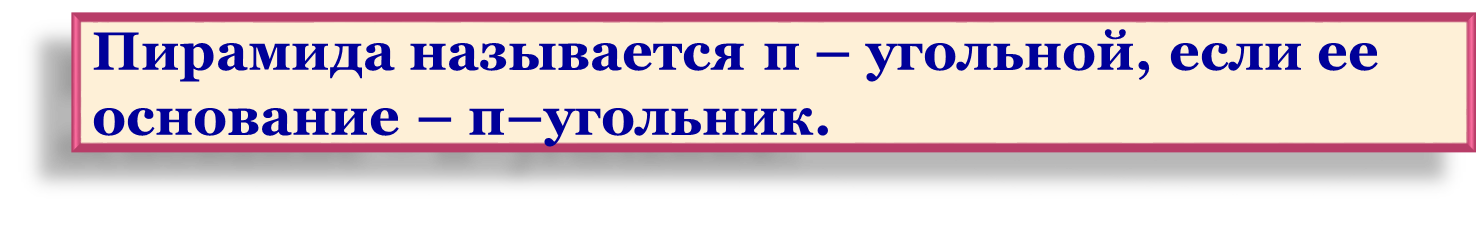 Высота
Боковые ребра
Пирамиды
Треугольная пирамида (тетраэдр)
Четырехугольная пирамида
Шестиугольная пирамида
P
h
O
А3
Аn
А1
А2
Пирамида называется правильной, если ее основание - правильный многоугольник , а отрезок, соединяющий вершину пирамиды с центром основания, является ее высотой.
Апофема – высота боковой грани правильной пирамиды, проведенная из ее вершины
Апофемы
Все апофемы правильной пирамиды равны друг другу
Диагональное сечение пирамиды – сечение плоскостью, проходящей через два не соседних боковых ребра
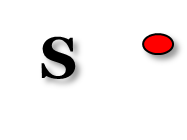 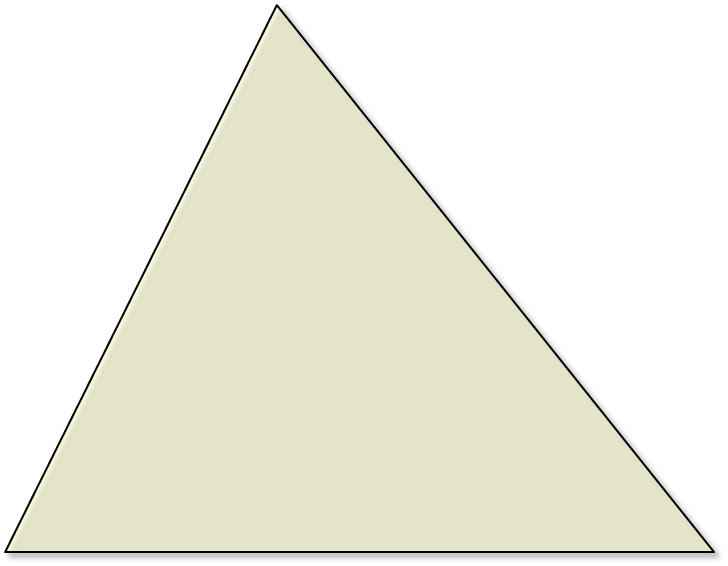 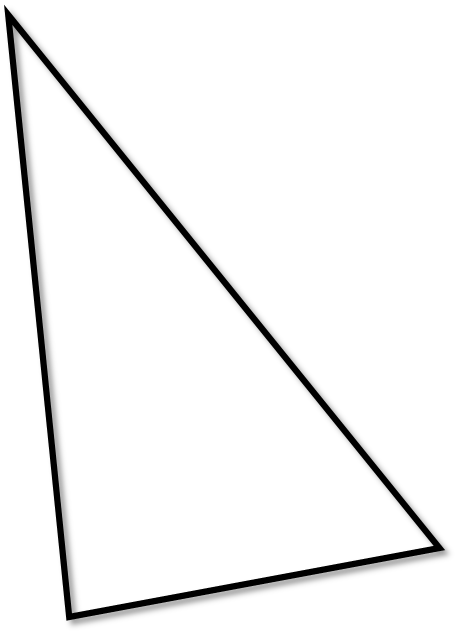 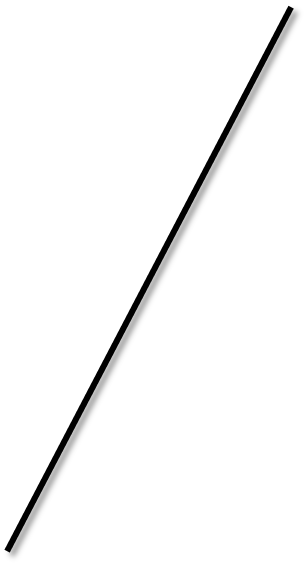 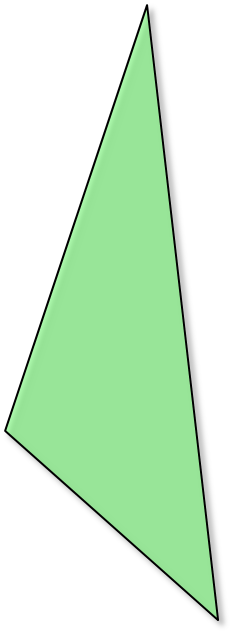 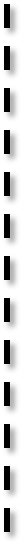 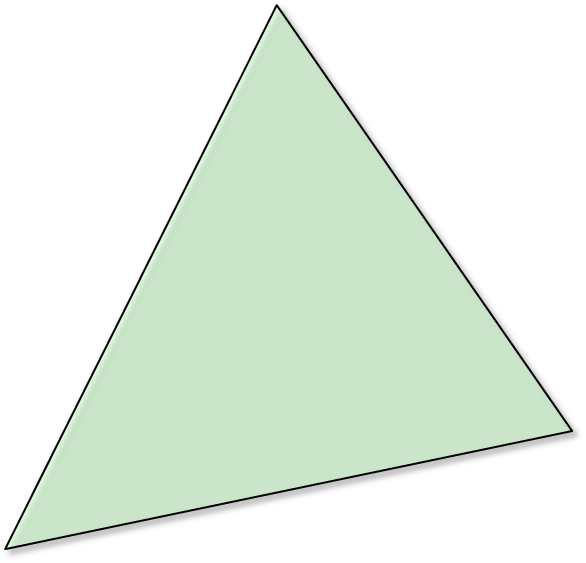 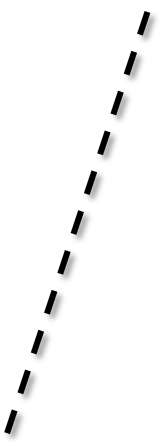 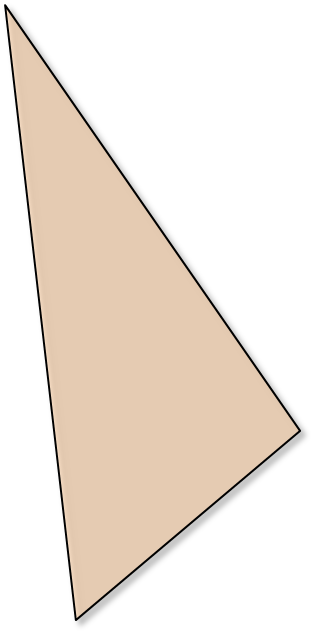 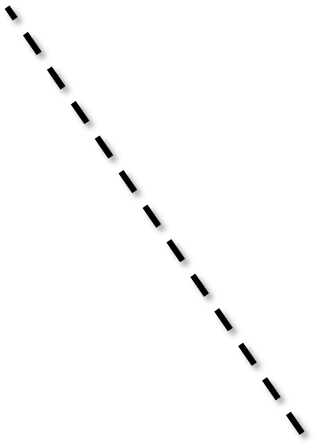 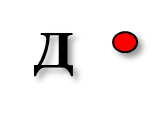 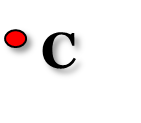 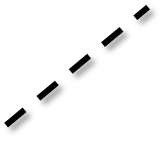 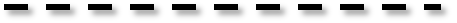 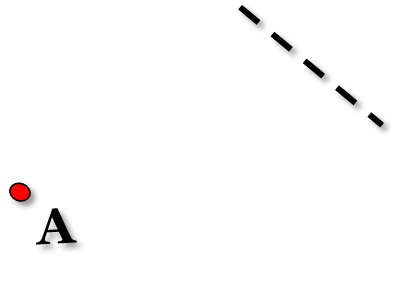 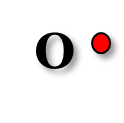 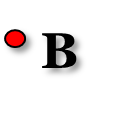 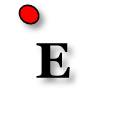 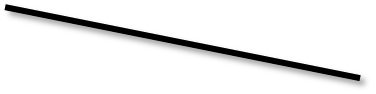 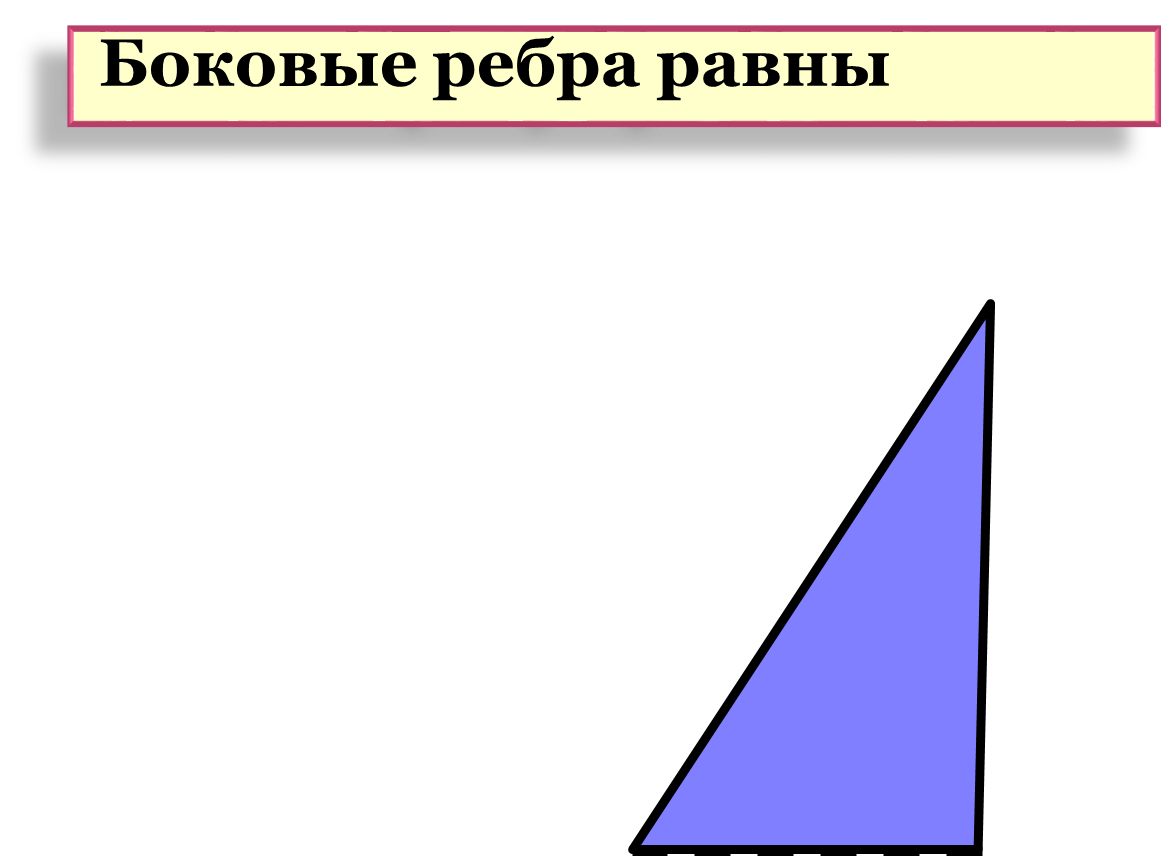 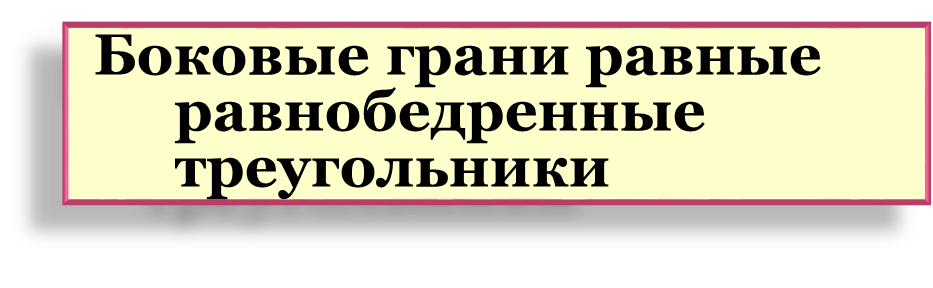 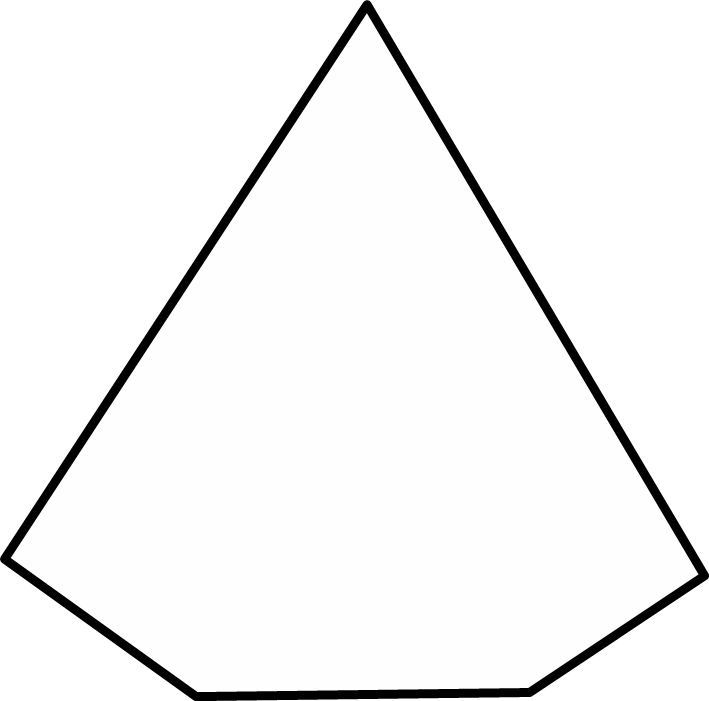 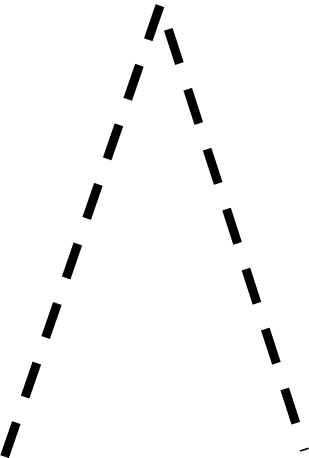 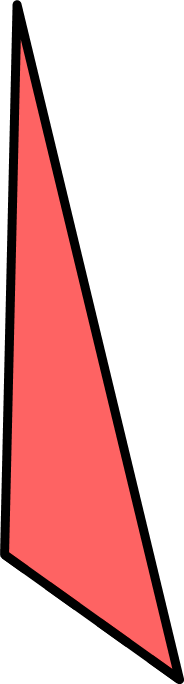 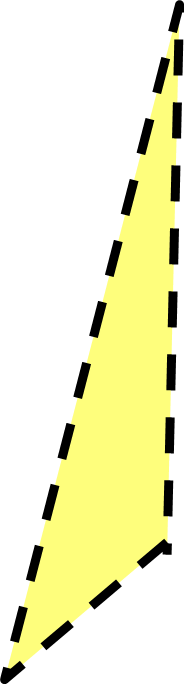 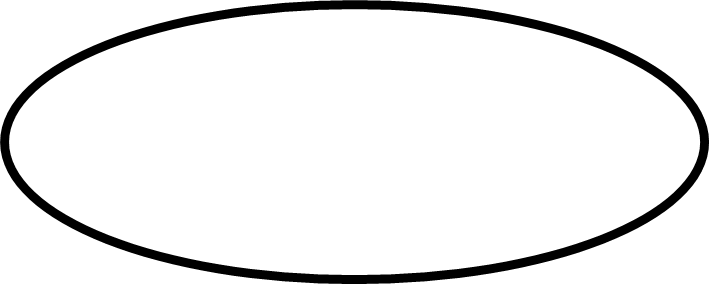 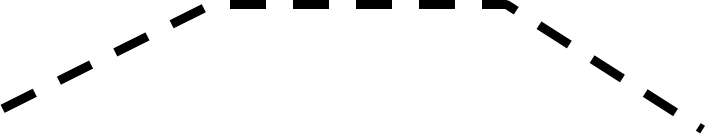 Площадь пирамиды
Sполн. = Sбок. + Sосн.
Sбок.
Sосн.
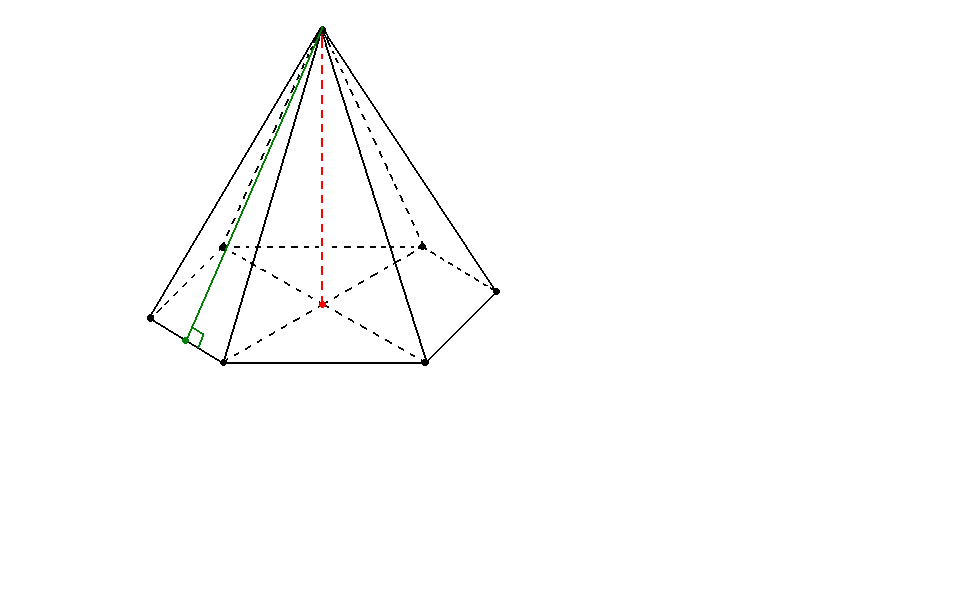 H
h
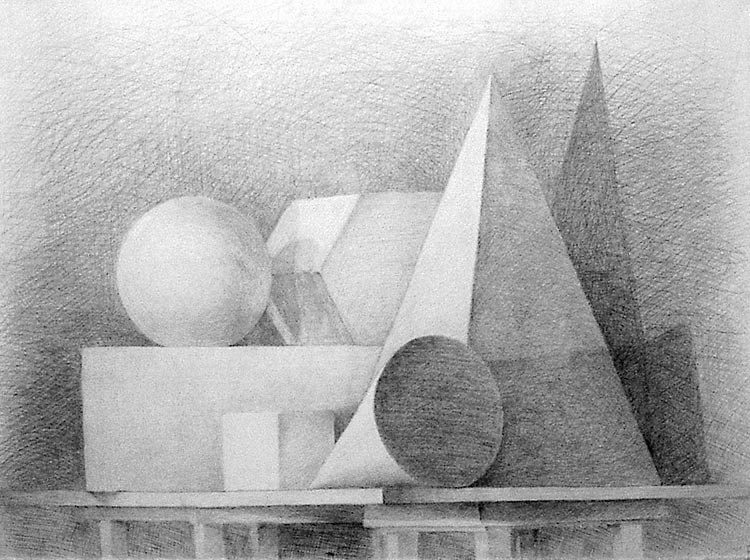 Свойства пирамиды:
   У правильной пирамиды:
   боковые ребра равны;
   боковые грани являются равными равнобедренными треугольниками;
   апофемы равны;
   площадь боковой поверхности правильной пирамиды равна половине произведения периметра на апофему.
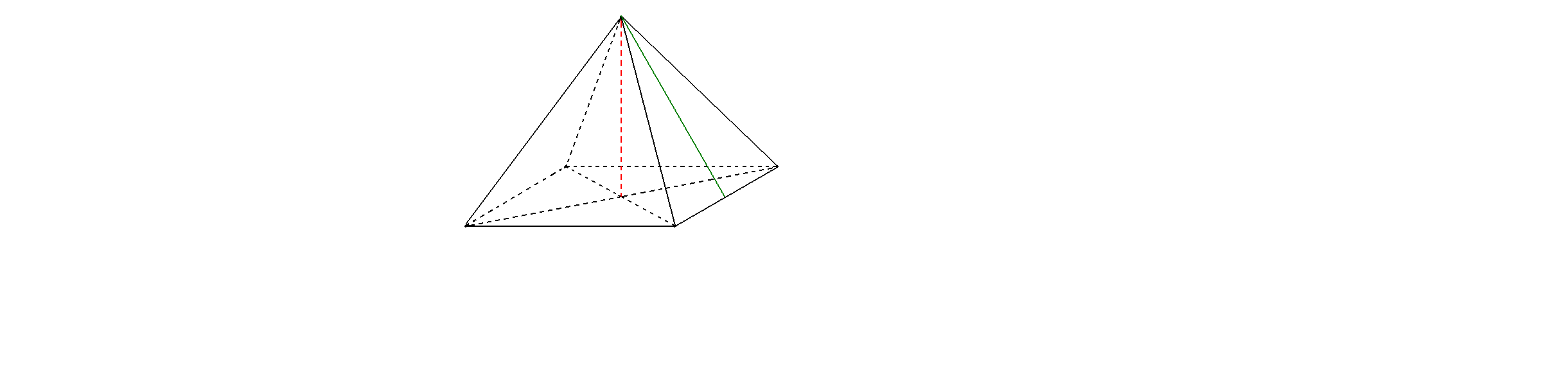 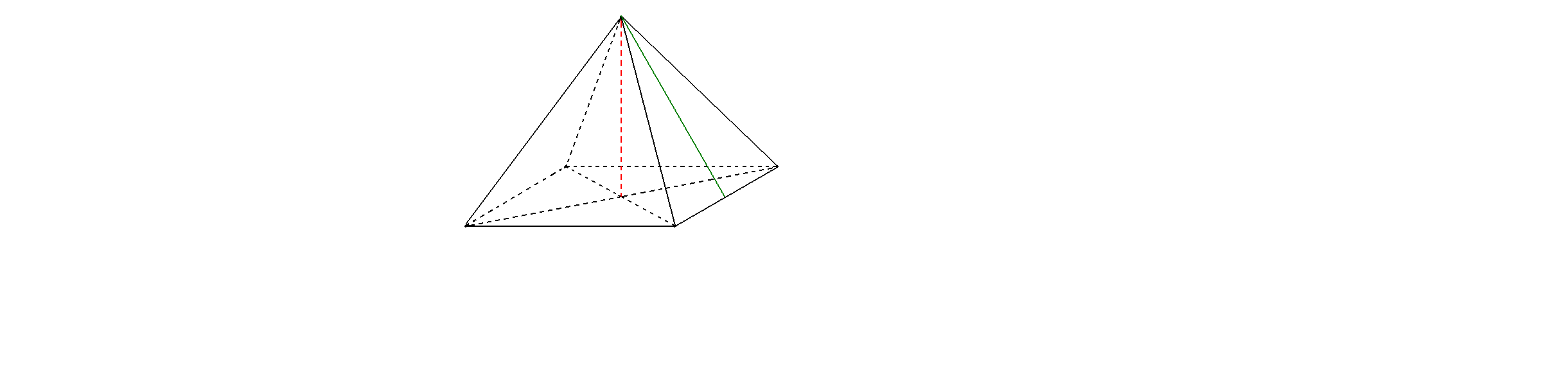 Свойства пирамиды:
 если боковые ребра пирамиды равны (или составляют равные углы с плоскостью основания), то вершина пирамиды проецируется в центр окружности, описанной около основания.
если двугранные углы при основании пирамиды равны (или равны высоты боковых граней, проведенные из вершины пирамиды), то вершина пирамиды проецируется в центр окружности, вписанной в основание пирамиды.
Теорема:  Объём пирамиды равен одной трети произведения площади основания на высоту.
∙
O
h
А₁
В₁
М₁
С₁
Доказательство:
В
А
М₂
С
х
O
h
А₁
В₁
М₁
С₁
В
А
М₂
С
х
O
h
А₁
М₁
В₁
С₁
В
А
М₂
С
х
О
F
h
D
Доказательство:
А
С
В
Теорема: Объём усечённой пирамиды,  высота которой  h, а площади оснований равны S и S₁ вычисляется по формуле.
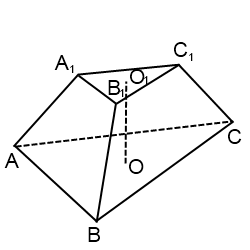 Объем усеченной пирамиды будем рассматривать как разность объемов полной пирамиды и той, что отсечена от нее плоскостью, параллельной основанию
Объем полной пирамиды
(1)
Подставляем в уравнение 1
х
х
3
3
х
х
1
1
0
0
0
3
2
,
5
В 13
В 13
Задачи  по готовым чертежам
Найдите объем правильной треугольной пирамиды, стороны основания которой равны 1, а высота равна     .
Найдите высоту правильной треугольной пирамиды, стороны основания которой равны 2, а объем равен      .
2
2
0
6
0
5
В 13
В 13
х
х
3
3
х
х
1
1
0
0
Н
Задачи  по готовым чертежам
В правильной четырехугольной пирамиде высота равна 6, сторона основания равна 10. Найдите ее объем.
.
В правильной четырехугольной пирамиде высота равна 6, боковое ребро равно 10.     Найдите ее объем.
450
Задачи (база)
Сторона основания правильной треугольной пирамиды равна 6, а боковое ребро образует  с плоскостью основания угол 450. Найдите объем пирамиды.
V =18
Высота правильной треугольной пирамиды равна        , а боковая грань образует  с плоскостью основания угол 600. Найдите объем пирамиды.
V = 192
Задачи (профиль)
Объем треугольной пирамиды SABC, являющейся частью правильной шестиугольной пирамиды SABCDEF, равен 8. Найдите объем шестиугольной пирамиды.
V = 48
От треугольной пирамиды, объем которой равен 12, отсечена треугольная пирамида плоскостью, проходящей через вершину пирамиды и среднюю линию основания. 
Найдите объем отсеченной треугольной пирамиды.
V =3